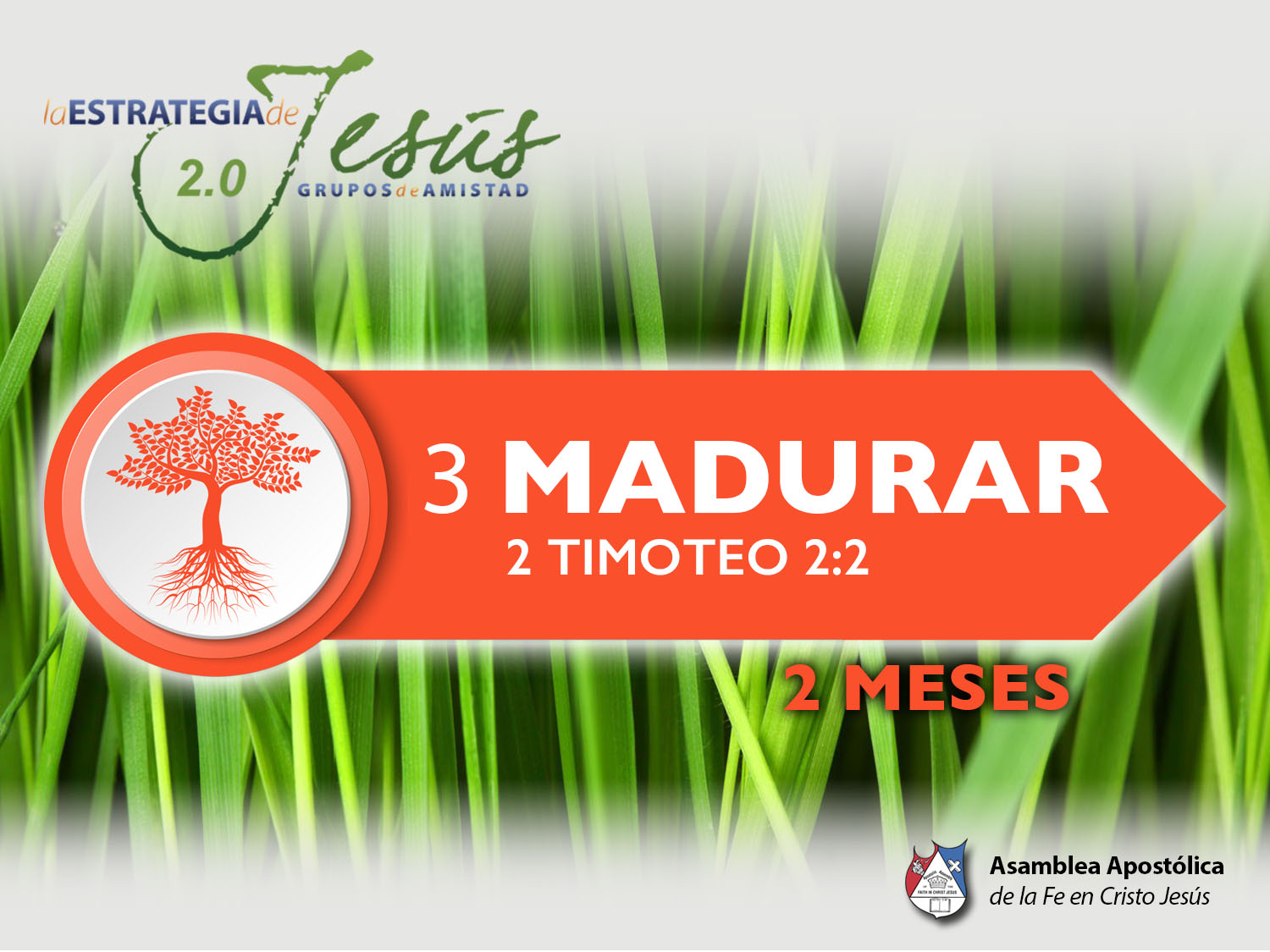 LA SANTIDAD DEL LÍDER
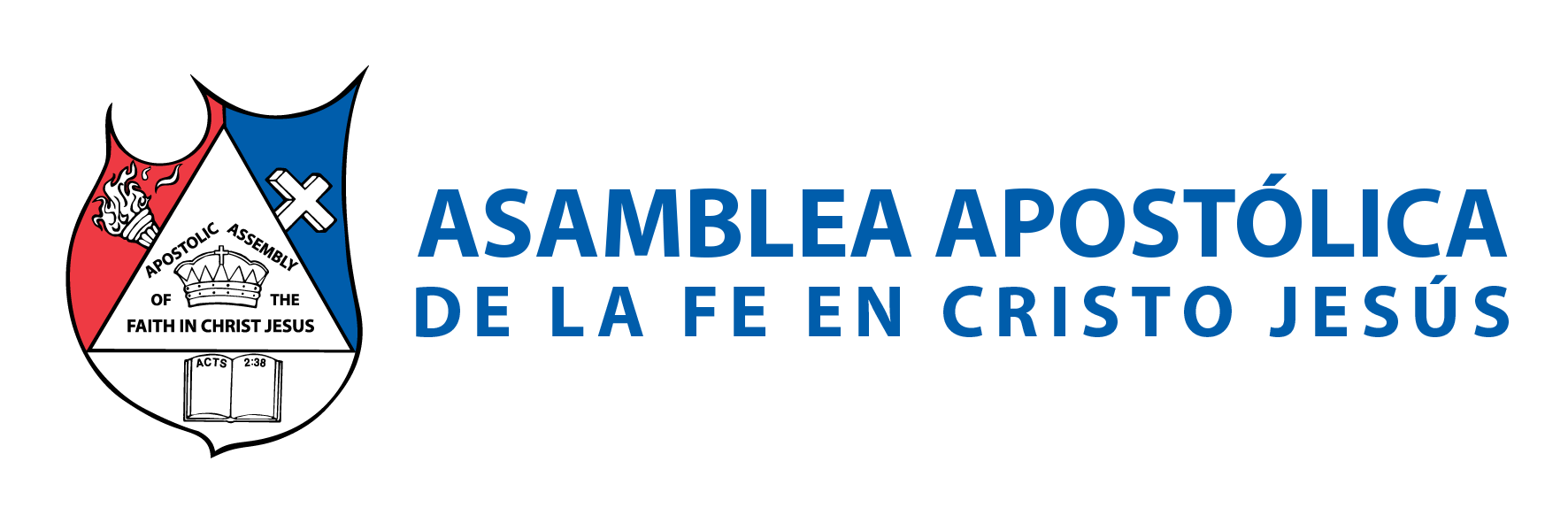 BASE BÍBLICA: Hebreos 12:14 
“Seguid la paz con todos, y la santidad, sin la cual nadie verá al Señor…”.
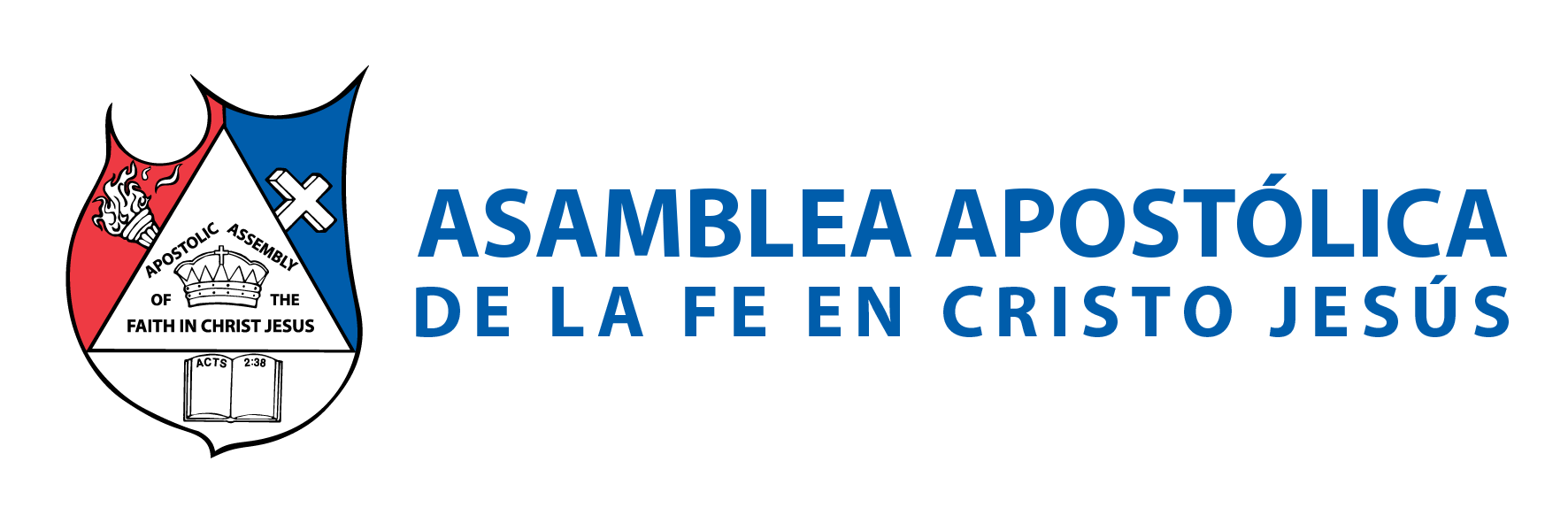 INTRODUCCIÓN 
La santidad no es una opción, es mandato de parte de Dios. 
1 Pedro 1:15: “sino, como aquel que os llamó es santo, sed también vosotros santos en toda vuestra manera de vivir; porque escrito está: Sed santos, porque yo soy santo...”. 
En el Antiguo Testamento el hebreo Kadosch (santo), significaba estar separado de lo secular o profano; y dedicado al servicio de Dios. La santidad debe incluir un sacrificio de nuestros deseos y voluntades.
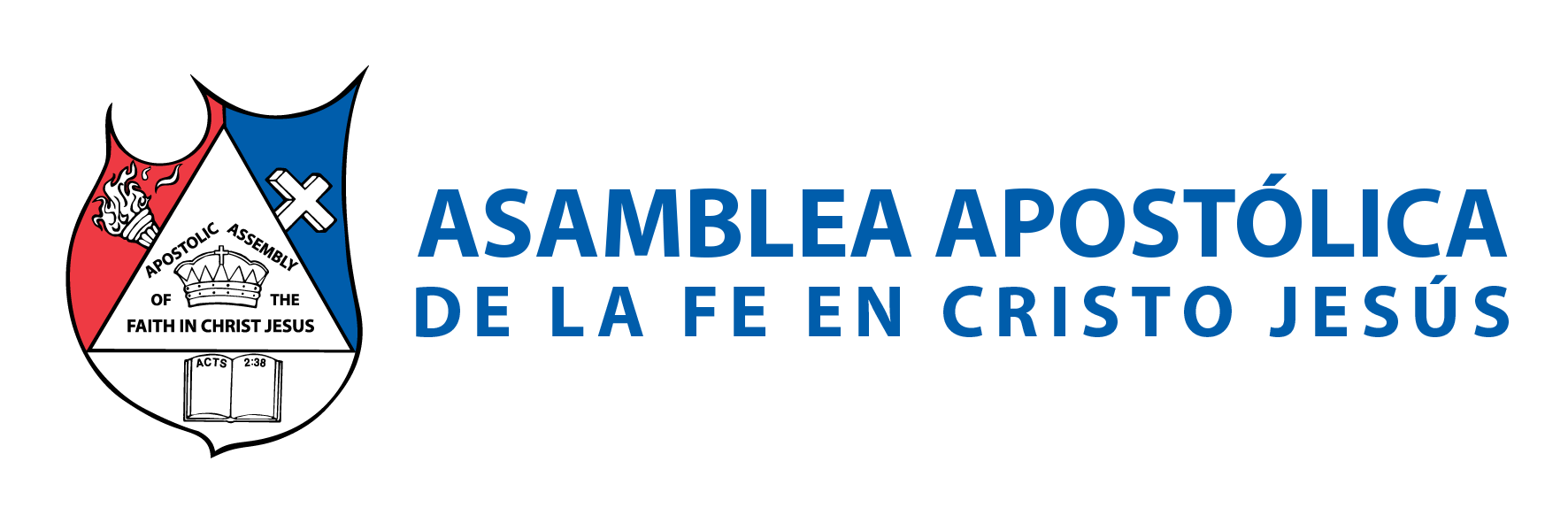 1 Pedro 1:15: “sino, como aquel que os llamó es santo, sed también vosotros santos en toda vuestra manera de vivir…”. Esto echó por los suelos las versiones de aquellos que dicen: “que lo de afuera no importa”. 
La Biblia dice que debe ser en toda vuestra manera de vivir…. No solo en algunos momentos, o solo cuando vamos al templo. La santidad debe ser a tiempo y fuera de tiempo.
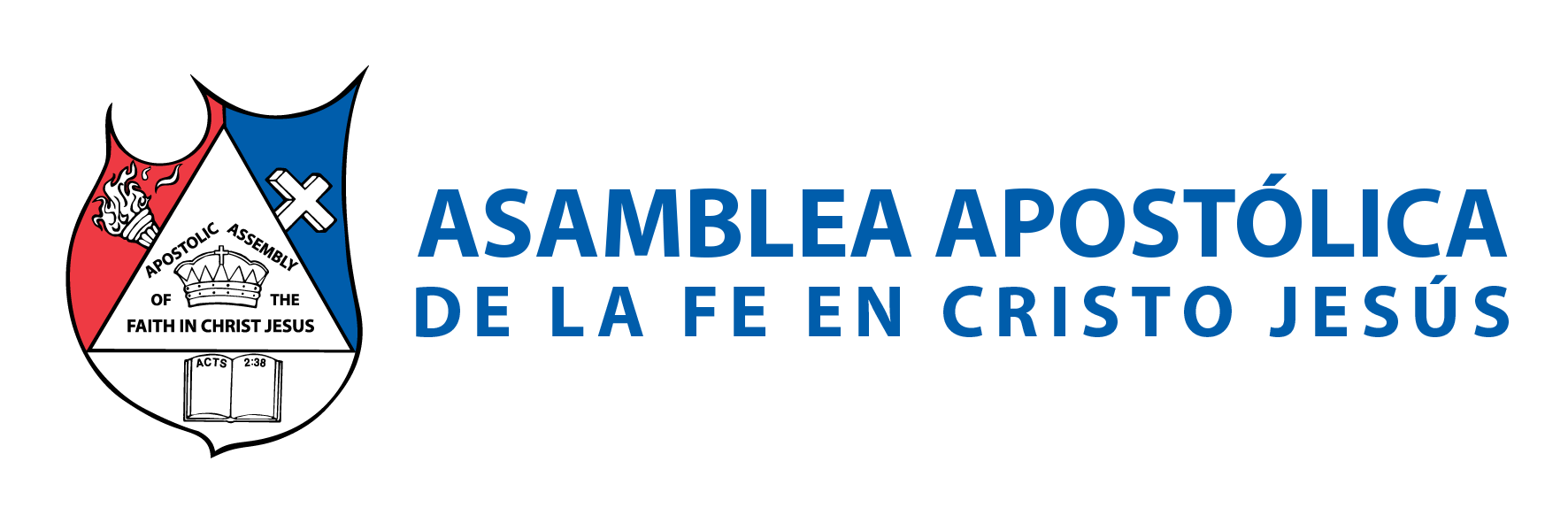 De hecho Pablo habla de que nuestro cuerpo mismo, se debe presentar como un sacrificio ante Dios. 
Romanos 12:1: “Así que, hermanos, os ruego por las misericordias de Dios, que presentéis vuestros cuerpos en sacrificio vivo, santo, agradable a Dios, que es vuestro culto racional. No os conforméis a este siglo, sino transformaos por medio de la renovación de vuestro entendimiento, para que comprobéis cuál sea la buena voluntad de Dios, agradable y perfecta…”.
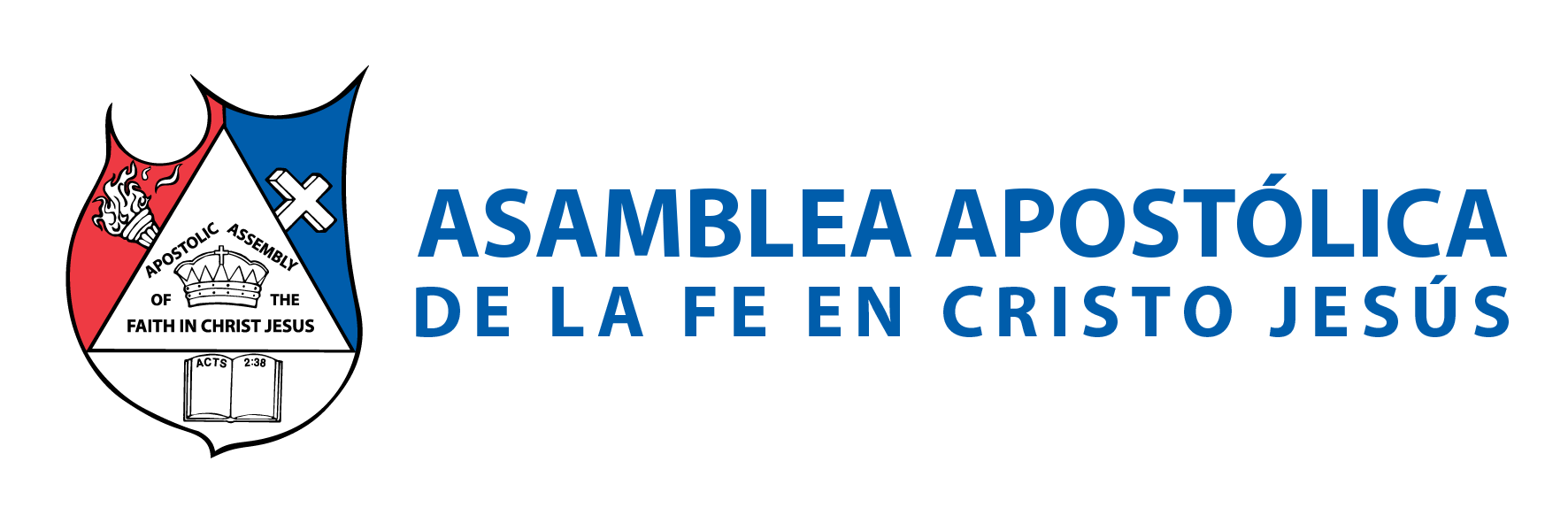 Para que entendamos mejor el tema de la santidad, debemos considerar lo siguiente:

I.- LOS DESEOS DE LA CARNE: ENEMIGOS DE LA SANTIDAD 
Gálatas 5:16: “Digo, pues: Andad en el Espíritu, y no satisfagáis los deseos de la carne”. Los deseos de la carne son enemigos de la santidad”. 
Gálatas 5:17: “porque el deseo de la carne es contra el Espíritu, y el del Espíritu es contra la carne; y éstos se oponen entre sí, para que no hagáis lo que quisiereis…”.
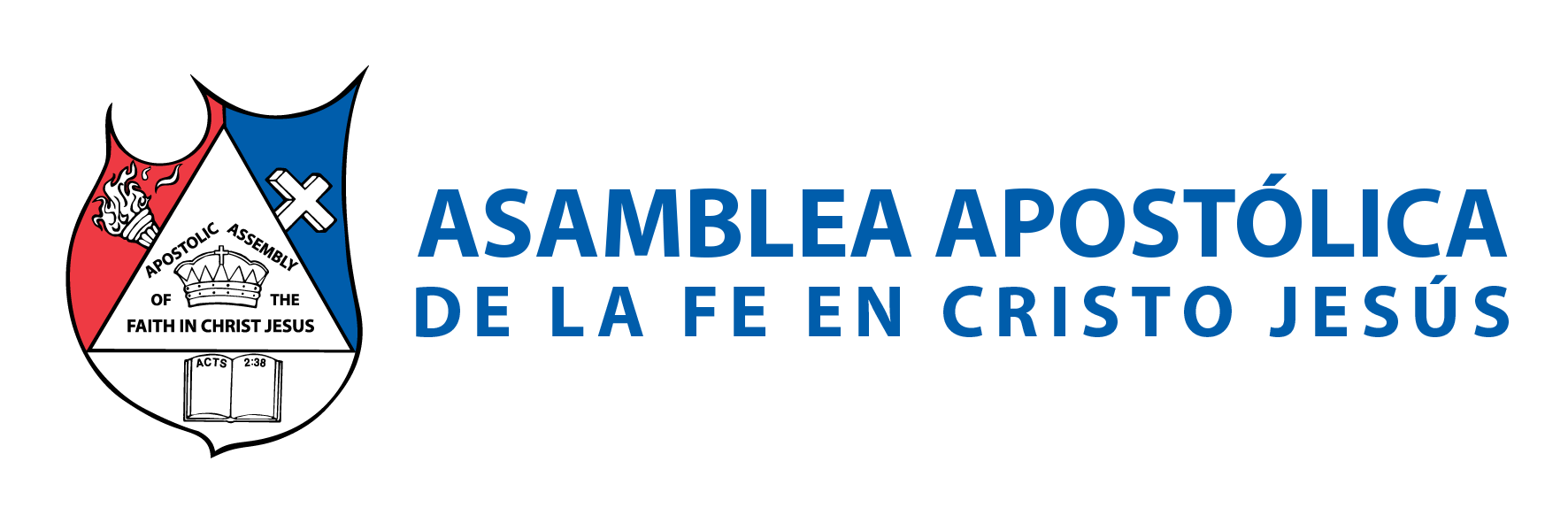 2 Corintios 7:1 dice: 
“Así que, amados, puesto que tenemos tales promesas, limpié- monos de toda contaminación de carne y de espíritu, perfeccionando la santidad en el temor de Dios”. 
Gálatas 5:19-21: 
“Y manifiestas son las obras de la carne, que son: adulterio, fornicación, inmundicia, lascivia, idolatría, hechicerías, enemistades, pleitos, celos, iras, contiendas, disensiones, herejías, envidias, homicidios, borracheras, orgías y cosas semejantes a éstas; acerca de las cuales os amonesto, como ya os lo he dicho antes, que los que practican tales cosas no heredarán el reino de Dios…”.
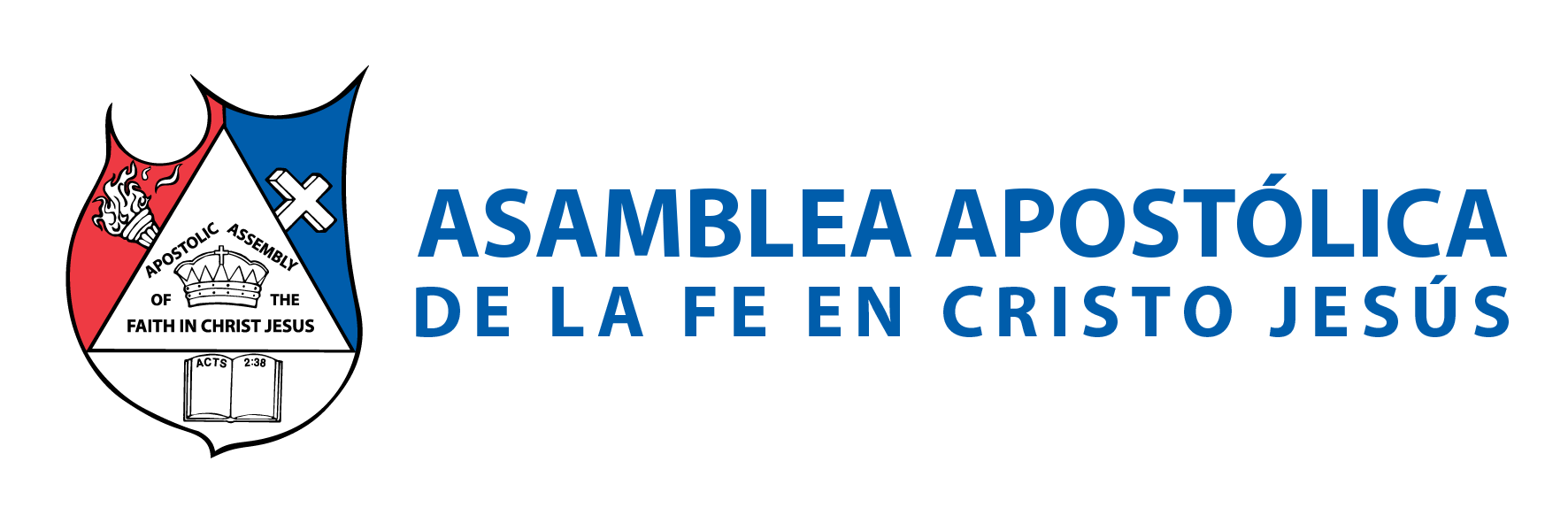 El líder tendrá que someter su carne con el poder del Espíritu Santo, a vivir una vida apartada del mal y consagrada a su misión; ya que las almas al llegar a la iglesia antes de ver a Cristo, nos ven a nosotros.
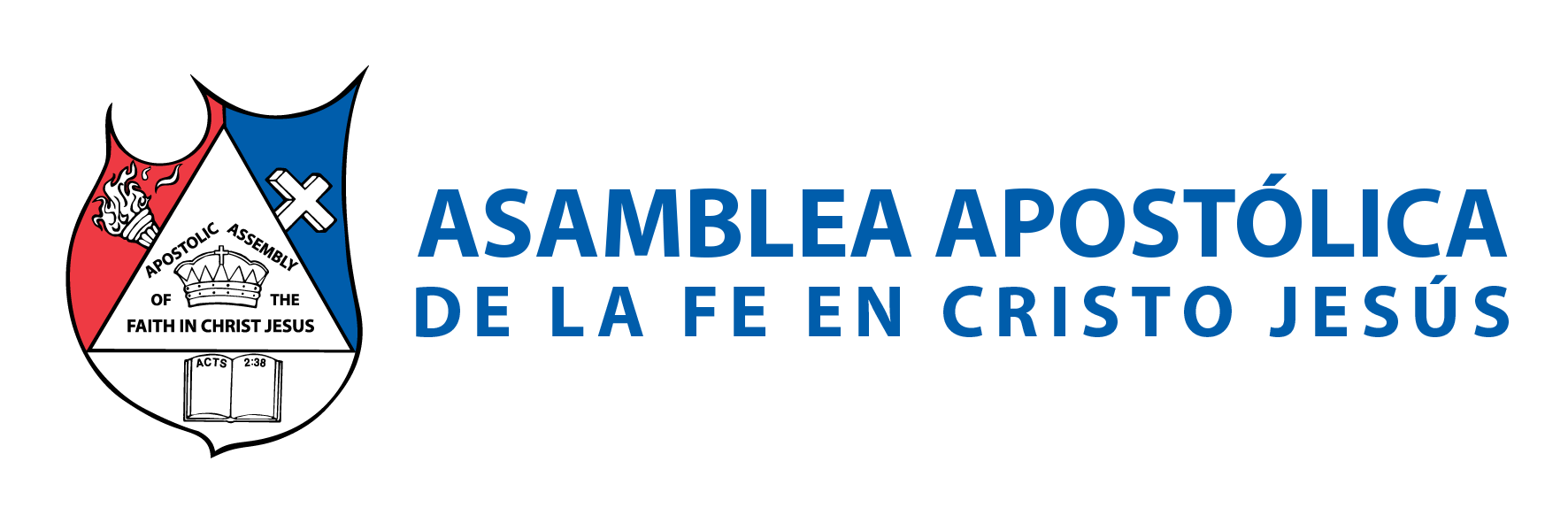 II.- EL BAUTISMO NOS LIMPIA 
Cabe precisar, que cuando fuimos bautizados; Dios opera en nosotros su acto salvífico. Pero no nos es quitado el pecado. En el Bautismo somos lavados y santificados por Dios, pero de ahí en adelante; nos corresponde a nosotros el mantenernos limpios de toda clase de pecado y maldad.
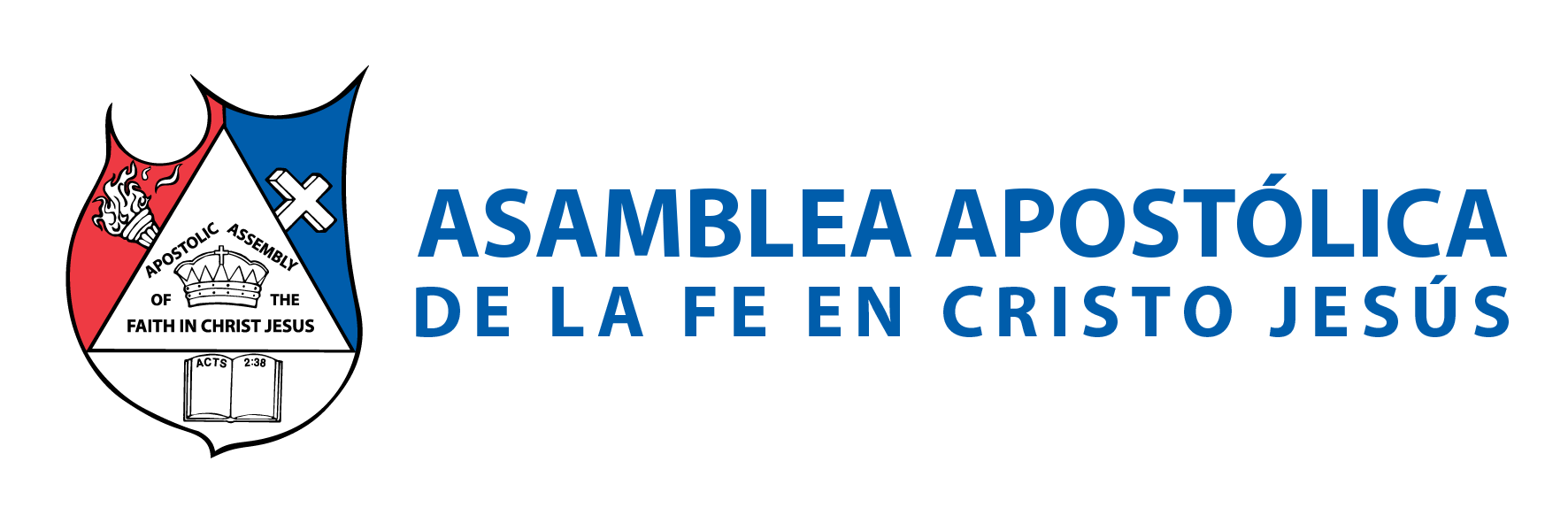 1 Corintios 6:11 dice: “Y esto erais algunos; mas ya habéis sido lavados, ya habéis sido santificados, ya habéis sido justificados en el nombre del Señor Jesús, y por el Espíritu de nuestro Dios…”. 
Efesios 5:26-27: “para santificarla, habiéndola purificado en el lavamiento del agua por la palabra a fin de presentársela a sí mismo, una iglesia gloriosa, que no tuviese mancha ni arruga ni cosa semejante, sino que fuese santa y sin mancha”.
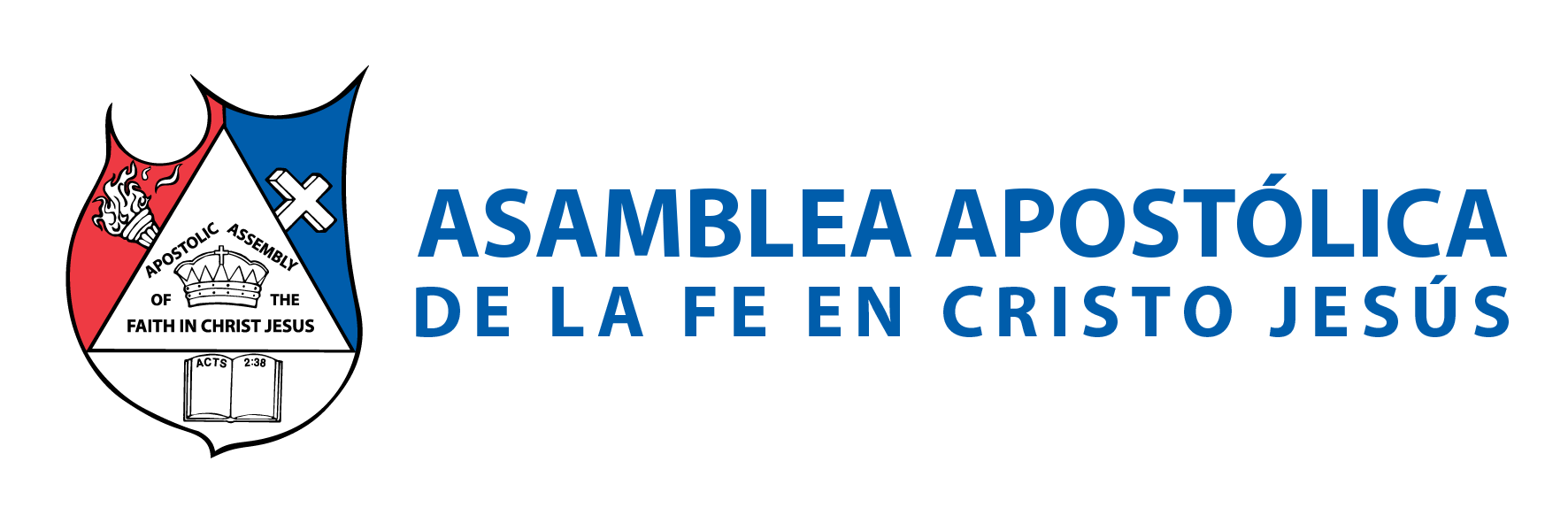 III.- LA SANTIDAD ES UNA OBRA DEL ESPÍRITU 
Nuestra salvación no se da por nuestra habilidad, o por nuestra capacidad e inteligencia; menos por nuestros actos. 
Efesios 2:8-10: “Porque por gracia sois salvos por medio de la fe; y esto no de vosotros, pues es don de Dios, no por obras, para que nadie se gloríe. Porque somos hechura suya, creados en Cristo Jesús para buenas obras, las cuales Dios preparó de antemano para que anduviésemos en ellas”.
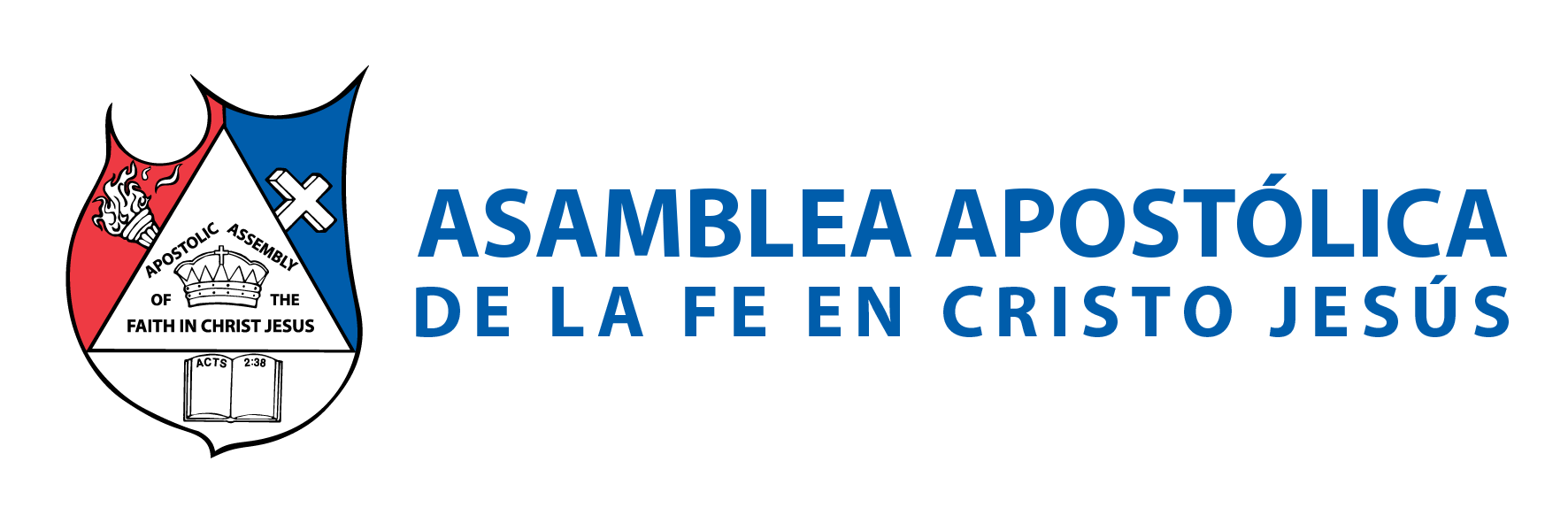 1 Tesalonicenses 5:23: “Y el mismo Dios de paz os santifique por completo; y todo vuestro ser, espíritu, alma y cuerpo, sea guardado irreprensible para la venida de nuestro Señor Jesucristo”. 
1 de Tesalonicenses 4:7: “Pues no nos ha llamado Dios a inmundicia, sino a santificación”. 
1 Pedro 1:2: “elegidos según la presciencia de Dios Padre en santificación del Espíritu, para obedecer y ser rociados con la sangre de Jesucristo: Gracia y paz os sean multiplicadas”.
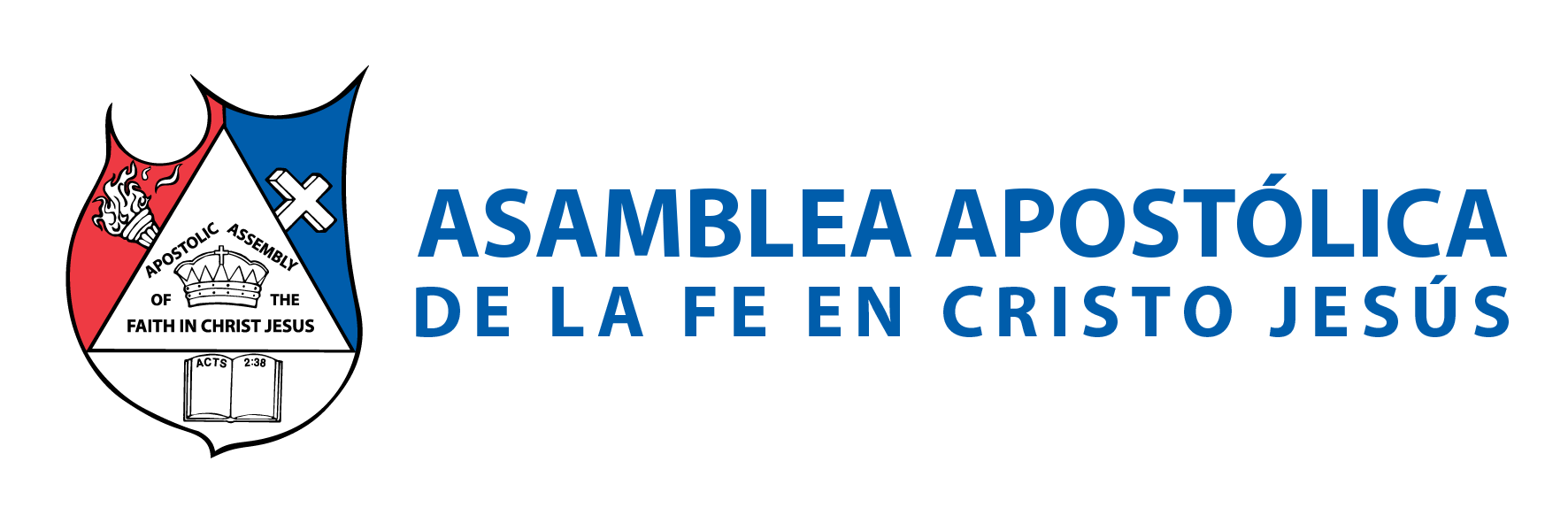 IV.- ¿ENTONCES CÓMO PODEMOS SER SANTOS? 
Para tener santidad, debemos despojarnos del viejo hombre y revestirnos del nuevo hombre; que es la nueva creación. Debemos dejar todas aquellas cosas terrenales que perjudican, afectan y frenan nuestro crecimiento espiritual. Cuando el cristiano no se reviste de santidad, lo que hace es alejarse de Dios. Su santidad es apartarse para Dios. Al no buscar la santidad, se aparta uno; pero de Dios.
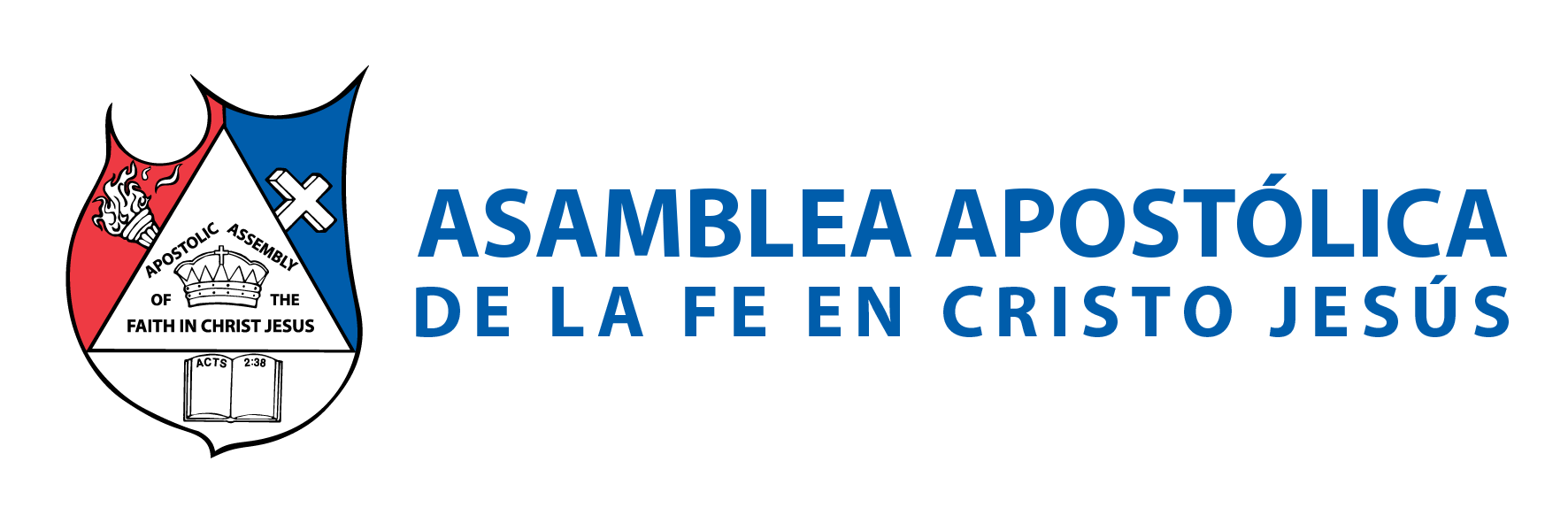 Existe la idea generalizada que la santidad es solamente interior, que lo de afuera no importa. Pero hay muchos pasajes, que nos hablan sobre la necesidad de obedecer la palabra y abstenerse de algunas prácticas; que nos afectan en nuestra vida cristiana y en nuestros cuerpos. De hecho, la Biblia nos da algunos parámetros para cuidar nuestro cuerpo, veamos algunos de ellos:
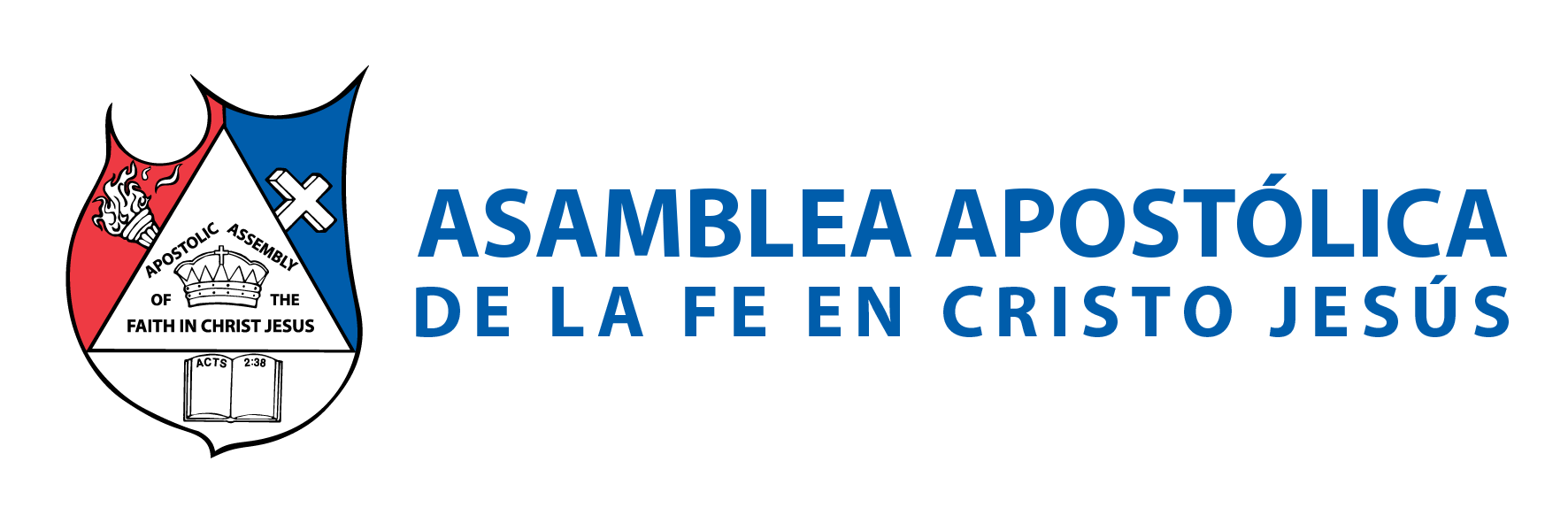 Existe el espíritu de lujuria de desnudar el cuerpo, que lo vemos en el 
endemoniado de Gadara. 
Lucas 8:27: dice: 
“Al llegar él a tierra, vino a su encuentro un hombre de la ciudad, endemoniado desde hacía mucho tiempo; y no vestía ropa, ni moraba en casa, sino en los sepulcros…”. 
Sin embargo, después que tuvo el encuentro con Jesús; lo vemos de manera diferente: Lucas 8:35: 
“Y salieron a ver lo que había sucedido; y vinieron a Jesús, y hallaron al hombre de quien habían salido los demonios, sentado a los pies de Jesús, vestido, y en su cabal juicio; y tuvieron miedo”.
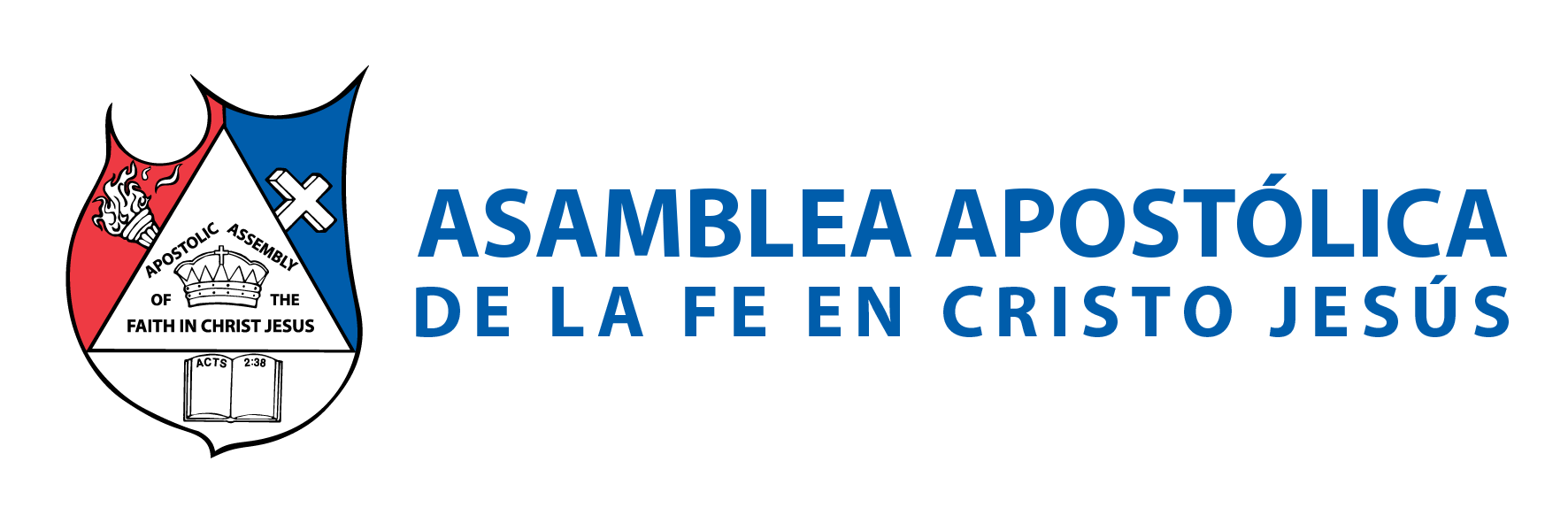 B. 1 Timoteo 2:9: 
“Asimismo que las mujeres se atavíen de ropa decorosa…”. 
C. 1 Pedro 3:2-4 dice: 
“considerando vuestra conducta casta y respetuosa. Vuestro atavío no sea el externo de peinados ostentosos, de adornos de oro o de vestidos lujosos, sino el interno, el del corazón, en el incorruptible ornato de un espíritu afable y apacible, que es de grande estima delante de Dios…”.
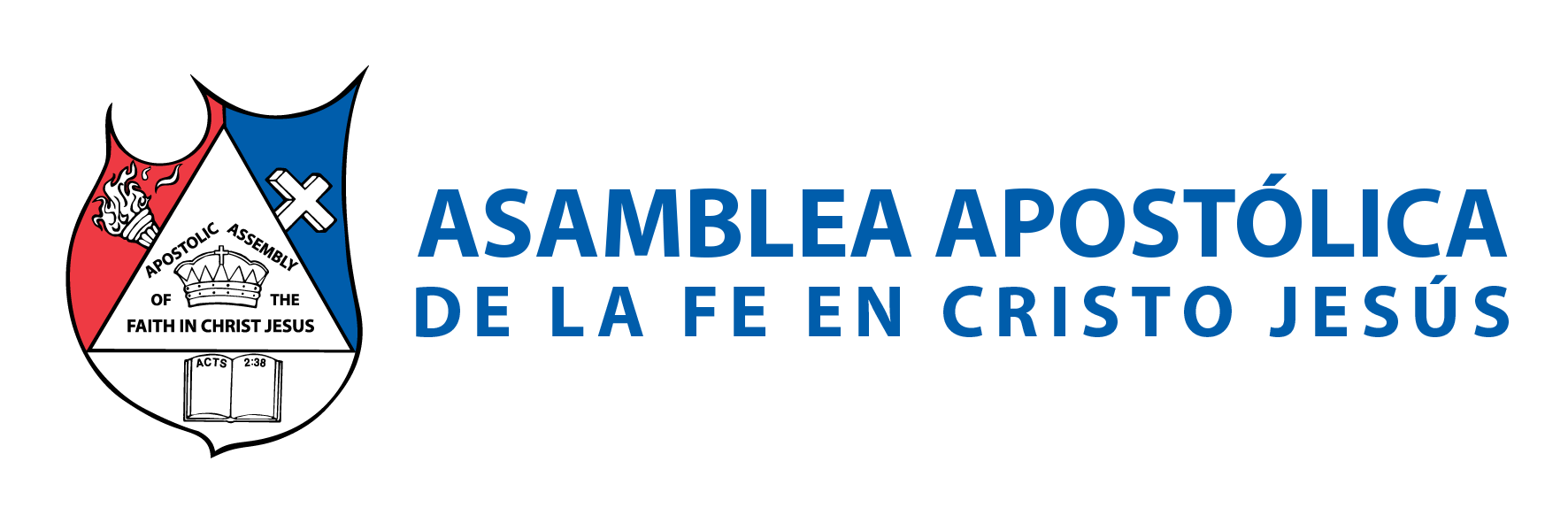 D. LA VESTIMENTA DEBERÁ SER LA CORRECTA PARA LA DISTINCIÓN DE SEXOS. 
De hecho hoy en día, existe la moda andrógina. Es aquella persona cuyo rasgo externos, no corresponden exactamente con los propios de su sexo. Las personas usan ropas o características del otro sexo. Los hombres visten cosas de mujeres y las mujeres cosas de hombre. 
Pero la Biblia es muy enfática y afirma en Deuteronomio 22:5: “No vestirá la mujer traje de hombre, ni el hombre vestirá ropa de mujer; porque abominación es a Jehová tu Dios cualquiera que esto hace”.
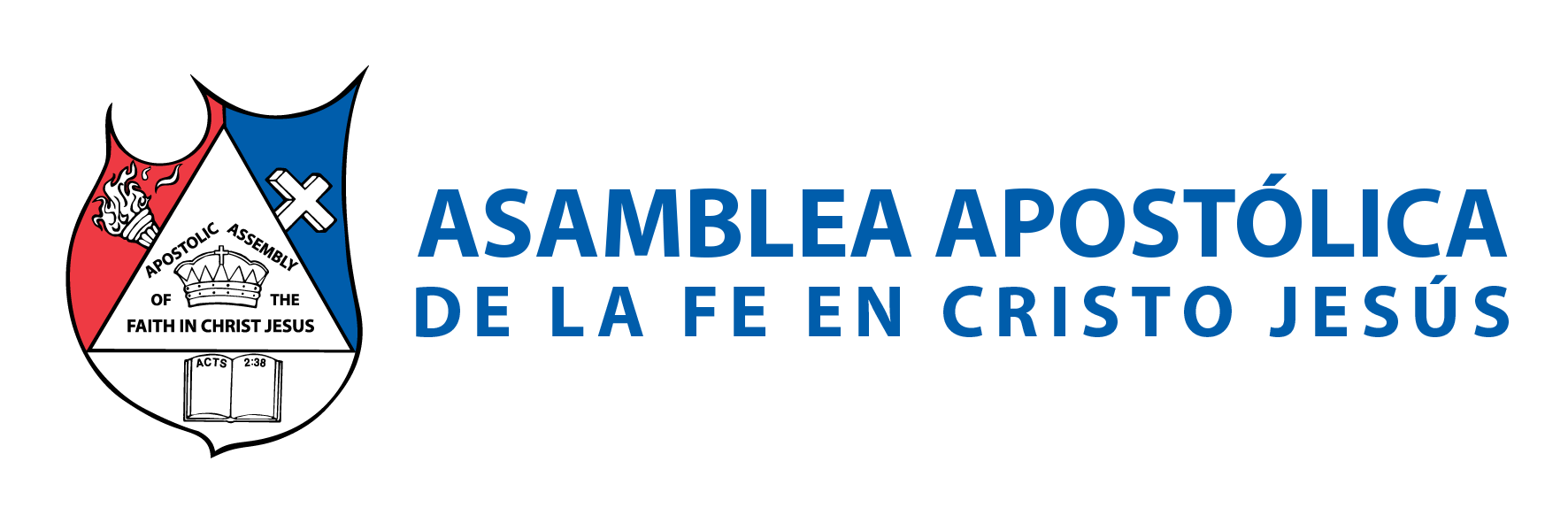 E. DIOS NO TOLERA EL ESPÍRITU DE JEZABEL. 
Apocalipsis 2:20: “Pero tengo unas pocas cosas contra ti: que toleras que esa mujer Jezabel, que se dice profetisa, enseñe y seduzca a mis siervos a fornicar y a comer cosas sacrificadas a los ídolo. 
2 Reyes 9:30 dice: “Vino después Jehú a Jezreel; y cuando Jezabel lo oyó, se pintó los ojos con antimonio, y atavió su cabeza, y se asomó a una ventana…”.
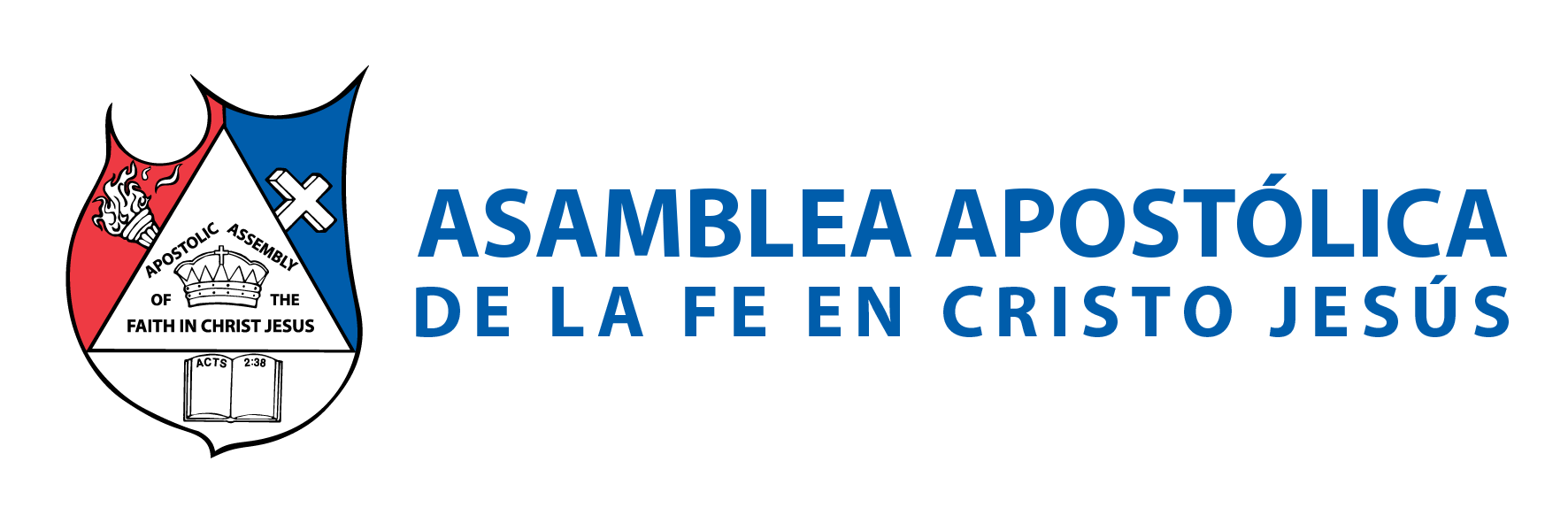 F. EL USO DEL VELO EN LA MUJER. 
La Biblia marca algunos parámetros de disciplinas espirituales, que deberán ser tomadas en cuenta por todo líder espiritual y especí- ficamente las mujeres. El uso del velo, cuando ora o participa de la palabra profética (leída o inspirada). 
1 Corintios 11:4-6 nos dice: 
“Todo varón que ora o profetiza con la cabeza cubierta, afrenta su cabeza. Pero toda mujer que ora o profetiza con la cabeza descubierta, afrenta su cabeza; porque lo mismo es que si se hubiese rapado. Porque si la mujer no se cubre, que se corte también el cabello; y si le es vergonzoso a la mujer cortarse el cabello o raparse, que se cubra”.
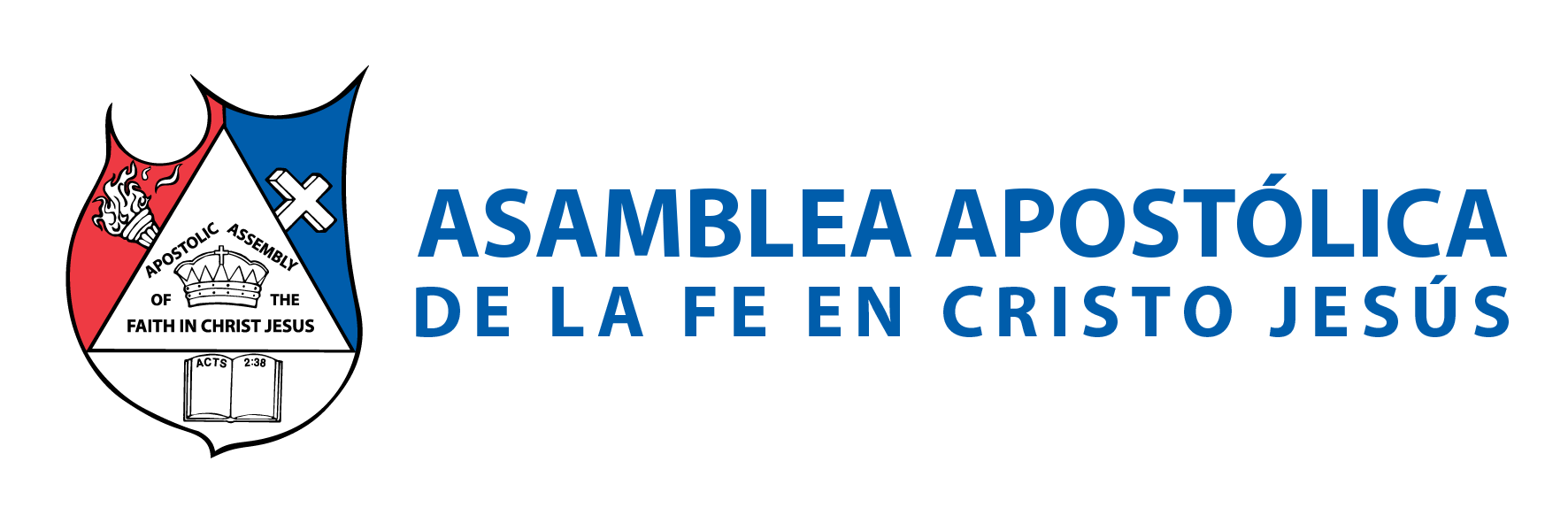 El apóstol Pablo, escribiendo a la iglesia de los Corintios corrigió 2 excesos: 
A las nuevas convertidas se les quería 
judaizar, pidiéndoles que se cubrieran como ellas; es decir, andar cubiertas todo el tiempo, al igual que en la actualidad; la judía se cubre. 
El apóstol lo delimita al uso solo durante la oración y la palabra profética (las escrituras).
2. Era el evitar que la mujer no llevara señal de autoridad sobre su cabeza al no cubrirse, y quedar fuera de la autoridad de Dios; del marido y de la protección de los ángeles. 
1 Corintios 11:3 dice: “Pero quiero que sepáis que Cristo es la cabeza de todo varón, y el varón es la cabeza de la mujer, y Dios la cabeza de Cristo”. 
1 Corintios 11:10: “Por lo cual la mujer debe tener señal de AUTORIDAD sobre su cabeza, por causa de los ángeles”.
Durante sus actividades diarias, Pablo enseña que las mujeres cristianas no deben permanecer cubiertas; sino solo en los dos términos que ya mencionamos. Pero para permanecer bajo autoridad, Dios pide que la mujer deje crecer su cabello. 
1 Corintios 11:15 dice: “Por el contrario, a la mujer dejarse crecer el cabello le es honroso; porque en lugar de velo le es dado el cabello”. 
Solo se excluye cuando realizan alguna de las dos actividades antes mencionadas: Orar o profetizar (leída o inspirada).
Aún así, hay quienes han malinterpretado estas instrucciones y han dejado de lado la autoridad de Dios en la mujer; al no cubrirse durante la oración y la palabra profética y al usar el pelo corto en su vida diaria. 
1 Corintios 11:13: 
“Juzgad vosotros mismos: ¿Es propio que la mujer ore a Dios sin cubrirse la cabeza?” 
1 de Corintios 11:16 dice: 
“Con todo eso, si alguno quiere ser contencioso, nosotros no tenemos tal costumbre, ni las iglesias de Dios”.
2 Corintios 7:1: 
“Así que, amados, puesto que tenemos tales promesas, limpiémonos de toda contaminación de carne y de espíritu, perfeccionando la SANTIDAD en el temor de Dios”. 
Efesios 4:24: 
“y vestíos del nuevo hombre, creado según Dios en la justicia y SANTIDAD de la verdad”.
CONCLUSIÓN 
1 Tesalonicenses 4:7 nos dice: “Pues no nos ha llamado Dios a inmundicia, sino a santificación”. 
La santidad es muy importante. Sin ella estamos perdidos. Es parte indispensable en la vida del cristiano y del líder. 
Hebreos 12:14: “Buscad la paz y la santidad, sin la cual nadie verá al Señor…”.
¿Quieres santificarte? ¿Quieres apartarte para Dios? La mejor manera de saber lo que es de parte de Dios, es conocer y obedecer la palabra de Dios. 
El profeta Oseas menciona que el pueblo perece, porque le falta conocimiento de Dios. 
Y Salomón afirma, que el principio de la sabiduría es el temor a Jehová.
Pablo dice en 1 Corintios 11:1-2: “Sed imitadores de mí, así como yo de Cristo. Os ala- bo, hermanos, porque en todo os acordáis de mí, y retenéis las instrucciones tal como os las entregué”. 
No podemos enviar líderes faltos de santidad o en pecado, ya que el resultado de eso; será una iglesia carnal y mundana, sin convicciones en el temor de Dios. 
Salmos 51:12: “Vuélveme el gozo de tu salvación ,Y espíritu noble me sustente. Entonces enseñaré a los transgresores tus caminos ,Y los pecadores se convertirán a ti”.